Ф.И.О. докладчика
Должность

ХХХХХ_ХХХХХХХХ@XXXXX.UA
тел.: +38 XXX XXX XX XX ext. ХХХ
моб.: +38 0XX XXX XX XX
Skype: ХХХХХХХХХХХХ 
URL: www.XXXX.ua
VC320
Conference Camera
Released by SIU PMK | AVer Information Inc. | www.aver.com | 2016  July
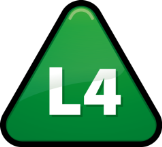 Approved for external release
Trend
Почему мы спроектировали этот продукт
Портативное решение для видеоконференцкомнаты от 2 до 8 участников
USB камера/громкоговоритель
Bluetooth
Презентация
Беспроводной экран зеркального отображения
Мобильные устройства могут присоединятся вызову
plug-n-play
Развитие рынка видеоконференций
По сравнению с 1кв.2014, в 1кв 2015, доход от продаж решений для комнат вырос на 14%, доход от настольных решений вырос на 17%, а для софтовых клиентов на 30%.
Рост 30%
Source: Infonetics Research, 2015
 http://www.infonetics.com/pr/2015/1Q15-Enterprise-Telepresence-Highlights.asp
Видеоконференция с использованием облачных технологий
Продажи услуг видеоконференц-связи (VCaaS) при помощи облачных технологий растут со среднегодовым темпом   39,06% в  год благодаря внедрению BYOD.
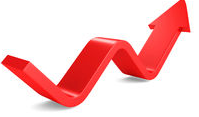 CAGR
39.06%
Source: Technavio, March 2015
 http://www.technavio.com/report/global-cloud-based-video-conferencing-market-2015-2019
Global BYOD Market
Global BYOD market grows at a CAGR of 25.32% over the period 2014-2019 by companies’ increasing adoption.
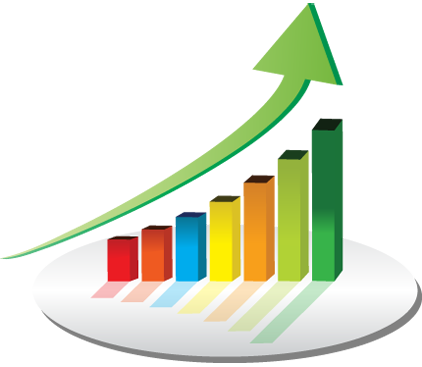 CAGR
25.32%
Source: Technavio, March 2015 
http://www.technavio.com/report/global-byod-market-2015-2019
Рост спроса на конференцкомнаты
Рост продаж видеосистем для сегмента конференцкомнат
Возрастающие потребности BYOD и портативные решения
Предпочтение для портативного аудио / видео / экрана общего доступа
Введение
VC320, единственное портативное устройство, которое необходимо для совместной работы в видеочатах
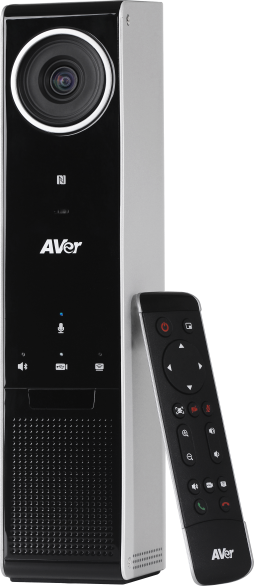 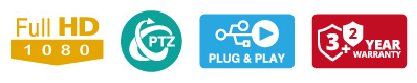 *Please register online to receive free 2 year warranty extension.
Позиционирование продукта
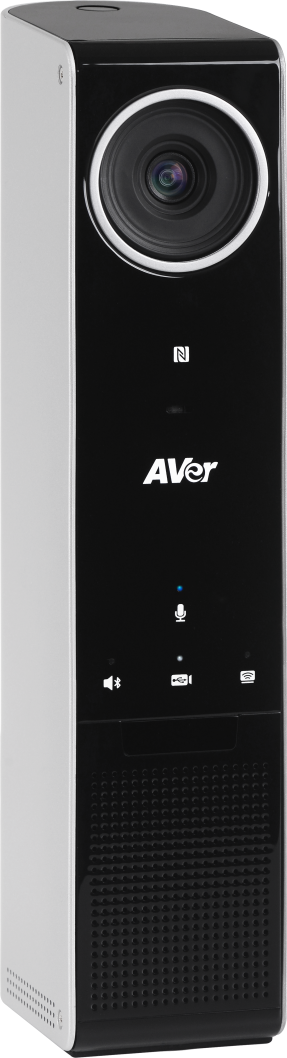 Портативная конференц-камера «все в одном» для совместной видеосвязи предлагает высококачественные видеоконференции, превосходящие программные системы, но без затрат на традиционные аппаратные средства
Ключевые особенности
Портативная конференцкамера
Все в одном
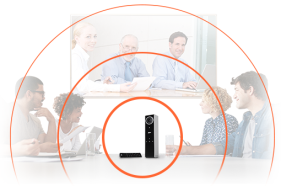 Подключение NFC и Bluetooth
(1 аудиовызов с помощью Bluetooth)
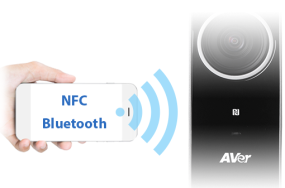 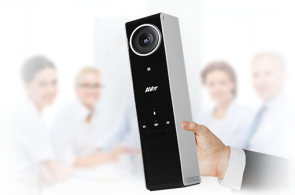 Идеально подходит для небольших рабочих групп
(Автоматическая обрезка всех обнаруженных лиц)
Ключевые особенности (прод.)
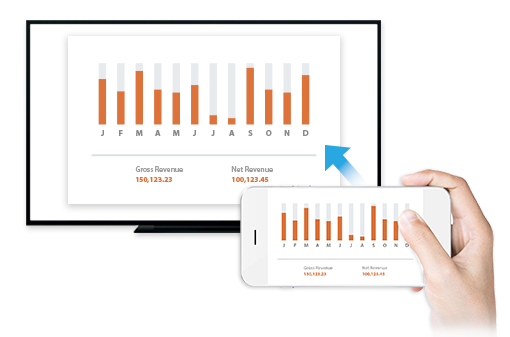 Перезаряжаемая батарея
Простой USB Plug and Play
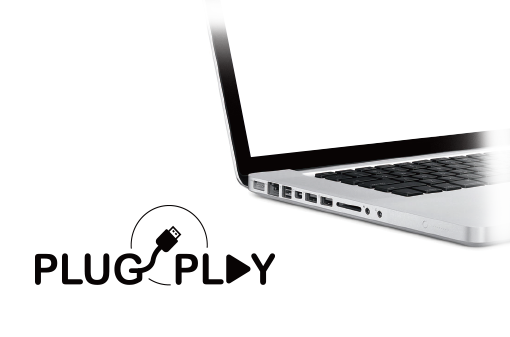 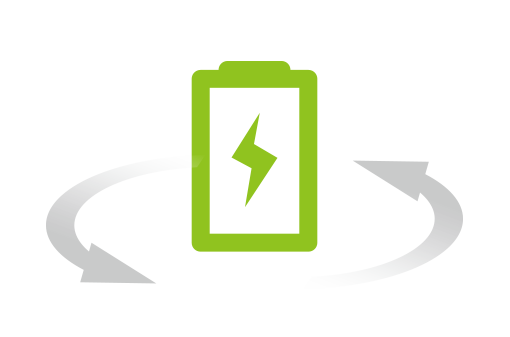 Дублирование экрана
(Поддержка Chromecast или  беспроводного адаптера дисплея стороннего производителя
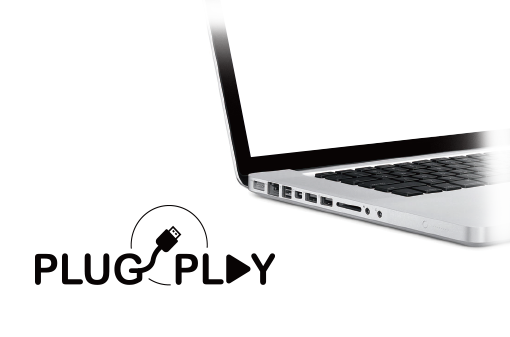 Эксклюзивные приложения
PTZApp
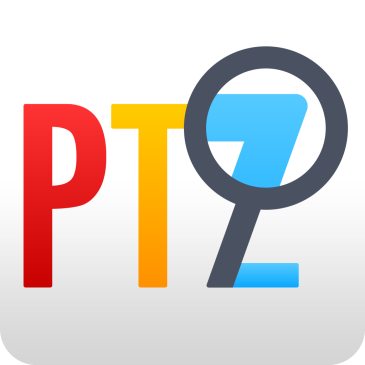 Бесплатная загрузка для Windows® и Mac®
Поддержка Skype ™ Plugin для ответа и вешания с помощью пульта дистанционного управления
Обновление ПО встроенного ПО
Предварительная установка и диагностика устройства
EZHuddle
Бесплатная загрузка из магазинов приложений для iOS и Android
Управление камерой с помощью приложения
Расширенный контроль VC320 через EZHuddle, включая разрешение вызывающему абоненту контролировать, кто может слушать разговор
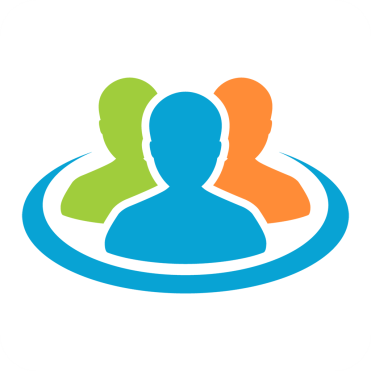 Совместимые приложения
* Please be careful to use these logos.
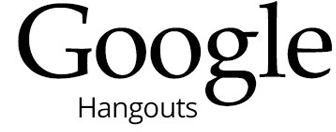 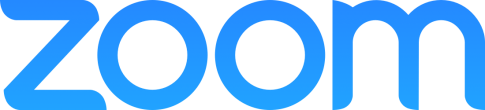 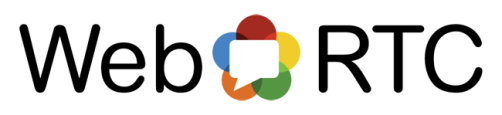 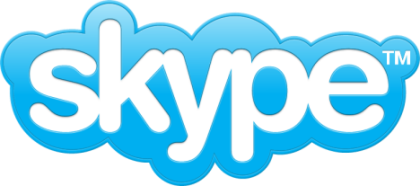 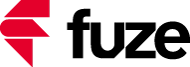 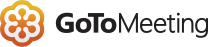 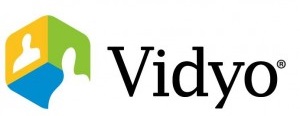 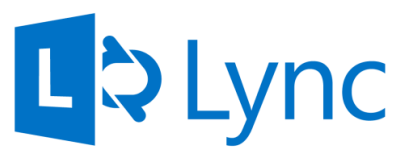 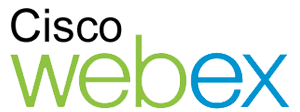 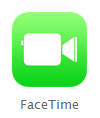 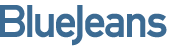 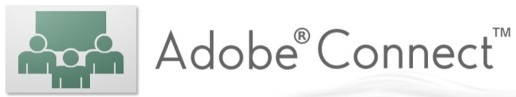 Панели
Тыловая панель
Фронтальная панель
Power
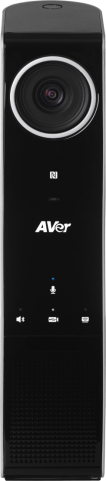 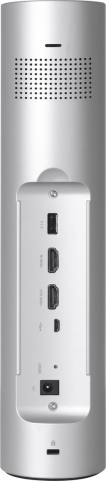 NFC
USB 2.1A*
HDMI вход
Включение\отключение микрофона
HDMI выход
Презентация
USB
Bluetooth
Reset
Видеоконференция
Power Jack
*Amperage
Ракурсы
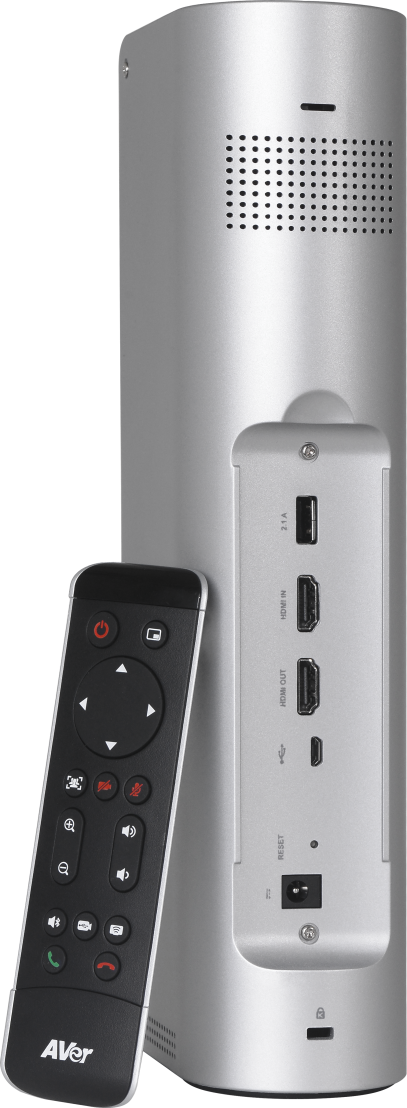 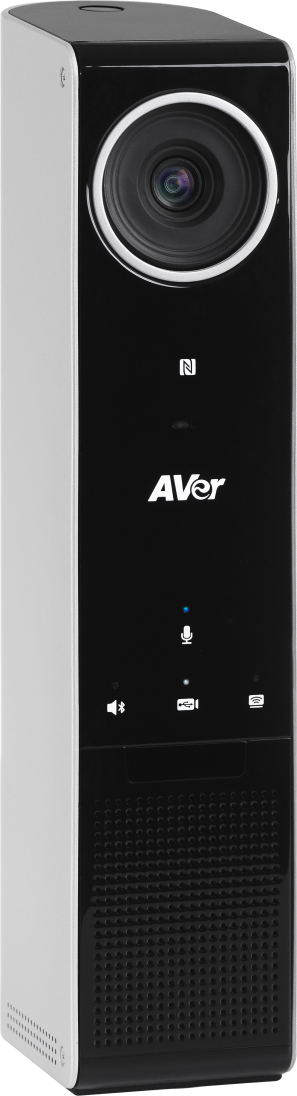 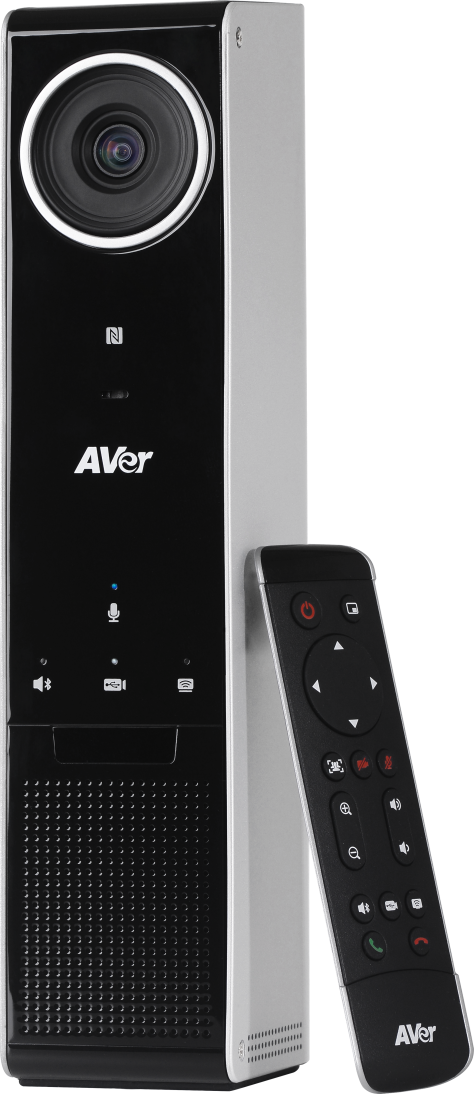 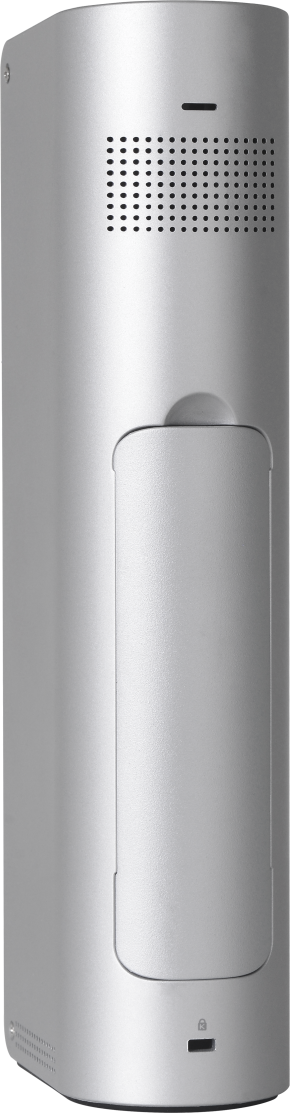 Сравнение
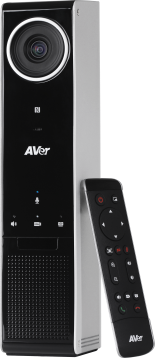 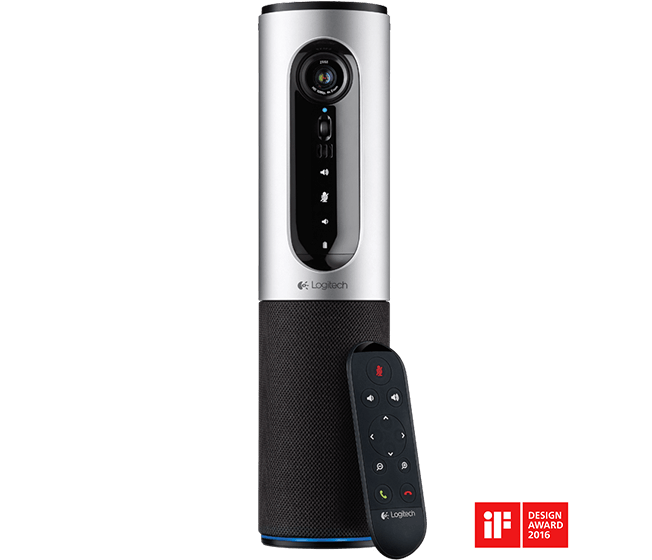 Приложения
Решение для видеоконференц комнат для 2-х – 8-и участников
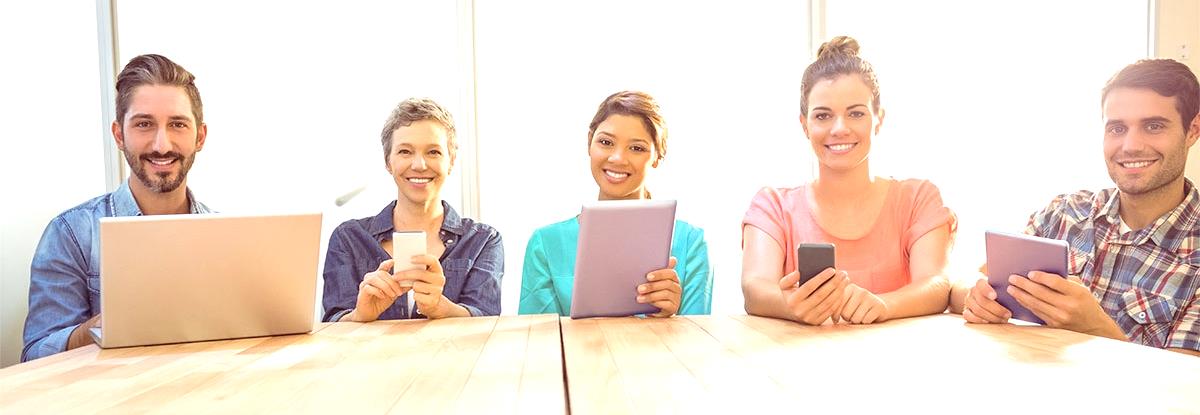 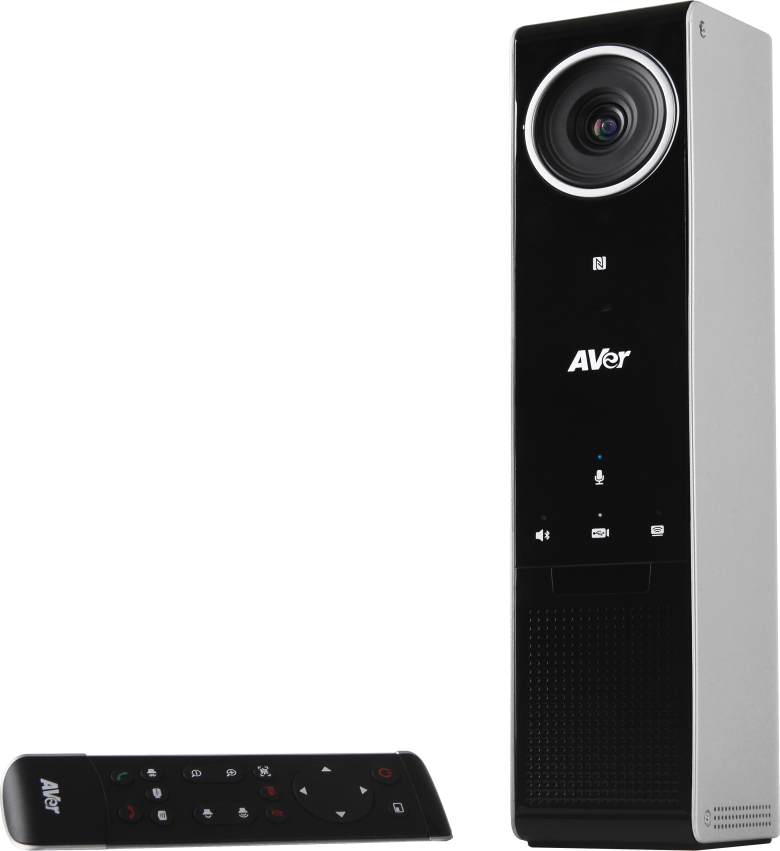 Сценарии
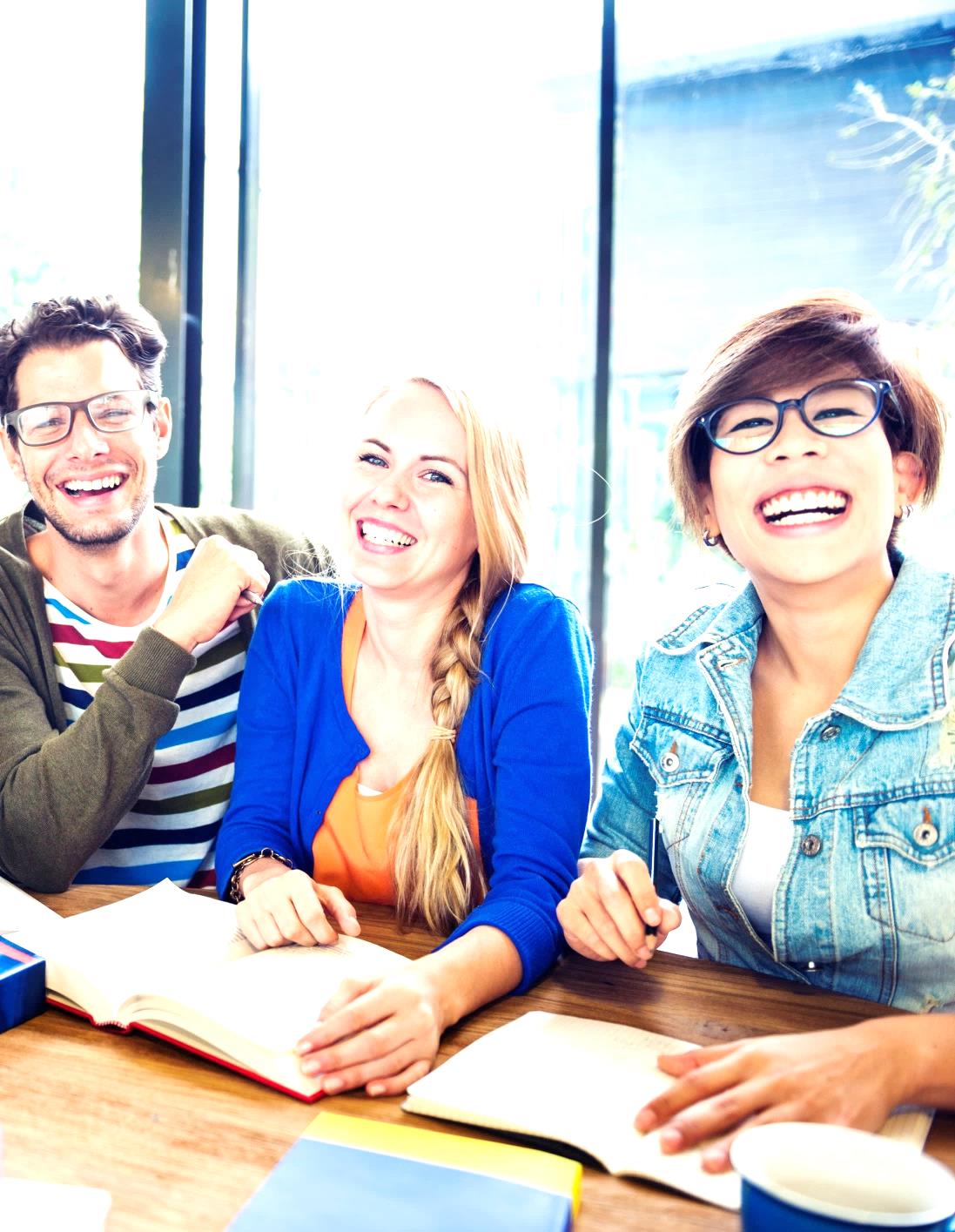 Сферы применения
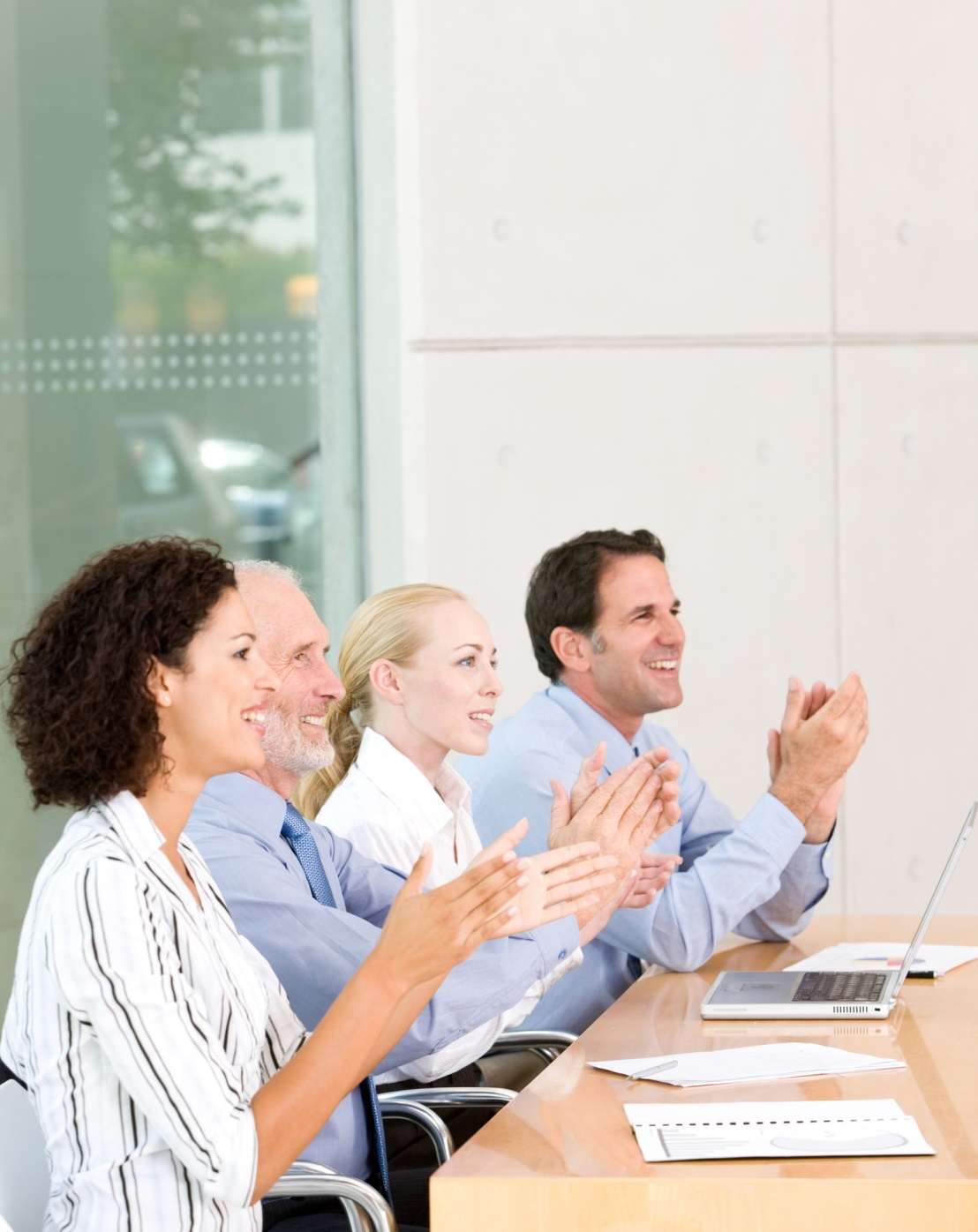 Дизайнерский дом
Банковское дело
Образование
Производство
Право
Медицина
Истории успехов
Business
Acer, Индия
SiS Distribution, Таиланд
Aura, США
Moody's, Франция
  Honda, Индонезия
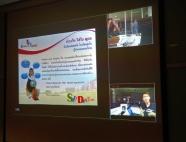 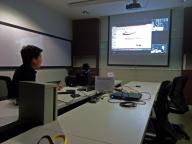 Other Applications
Century 21 Real Estate, Тайвань
Dar El Oyoun Eye Institution, Египет 
Redwood, Сингапур
Amada, Япония
Gordon Brown Law Firm LLP, Великобритания
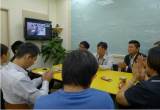 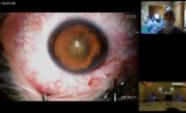 Глобальные партнеры
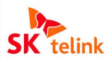 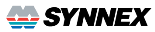 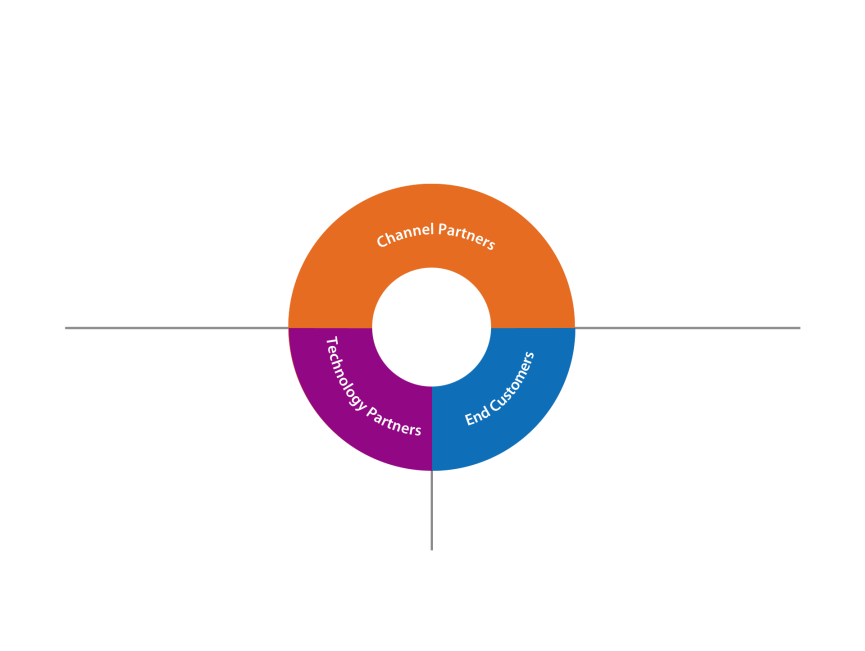 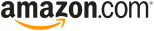 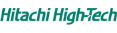 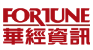 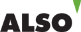 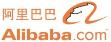 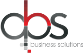 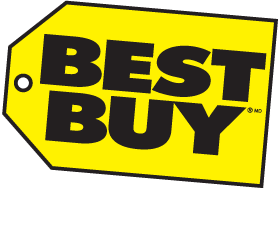 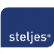 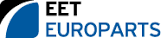 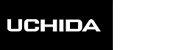 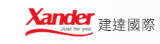 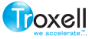 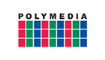 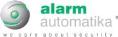 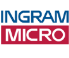 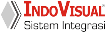 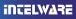 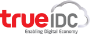 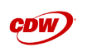 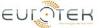 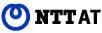 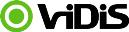 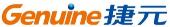 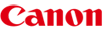 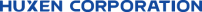 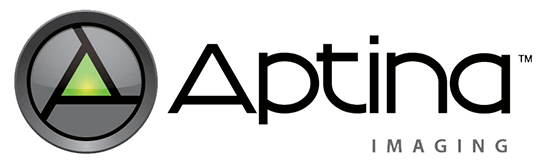 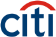 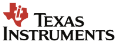 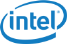 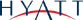 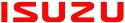 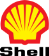 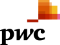 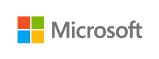 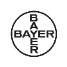 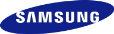 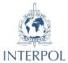 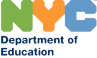 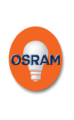 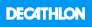 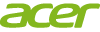 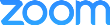 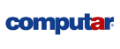 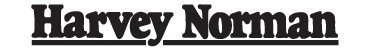 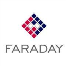 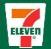 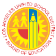 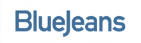 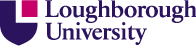 Ф.И.О. докладчика
Должность

ХХХХХ_ХХХХХХХХ@XXXXX.UA
тел.: +38 XXX XXX XX XX ext. ХХХ
моб.: +38 0XX XXX XX XX
Skype: ХХХХХХХХХХХХ 
URL: www.XXXX.ua